Základní škola a Mateřská škola, Šumná, okres ZnojmoOP VK 1.4 75022320Tematický celek: Dějepis II. stupeňNázev a číslo učebního materiáluČSR do květnových voleb 1946VY_32_INOVACE_10_15Tomáš ZezulaAnotace: národní fronta, dekrety, volby 1946Metodika: prezentace slouží k předvedení na interaktivní tabuli
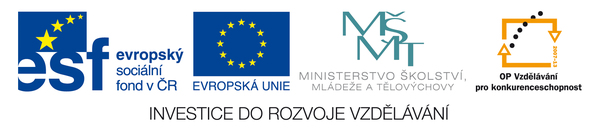 Situace v ČSR
úcta a obdiv k bojovníkům za svobodu a spojeneckým armádám
touha udržet národní jednotu – obnova dřívějších organizací, zakládání nových
nutnost spojenectví se SSSR
omezení počtu politických stran
sociálněekonomická opatření před krizí
1. československá vláda Národní fronty Čechů a Slováků
příjezd do Prahy 10.5.1945, ustavena 4.4.1945 v Košicích
v čele Zdeněk Fierlinger
zastoupeny strany: sociální demokraté, národní socialisté, lidovci (po třech ministrech), slovenští demokraté (4 ministři), komunisté (6 ministrů)
vládní program nebyl návratem k obnově dem. zřízení, ale projekt komunistů k výstavbě nového režimu
Národní fronta
sdružovaly se v ní obnovené politické strany (ne však pravicové)
tzn. neexistence opozice!!!!
stála mimo parlament a demokratickou kontrolu
strany utvořily vládu  a určovaly státní politiku
příklon k socialismu – rozdílně chápanému
ROH – Revoluční odborové hnutí – nejsilnější masová společenská organizace – 2 mil. Členů
ovlivněna komunisty
Znárodnění:
převod podniků, bank, pojišťoven ze soukromého vlastnictví do vlastnictví státu
podniky, průmysl – nad 500 zaměstnanců (celkem asi 2100 podniků -75% podíl průmyslu)
Pozemková reforma:
konfiskace půdy a zemědělských závodů Němců, Maďarů, kolaborantů a zrádců
půda přidělena bezzemkům a malým rolníkům
příděl půdy zejména v pohraničí
Dekrety prezidenta republiky
vydávány s pravomocí zákona k obnově státu a jeho samostatnosti
znárodnění, konfiskace půdy a majetku Němců a zrádců, odsun Němců, trestání zločinů (retribuce – zřízeny mimořádné lidové soudy)

Prozatímní národní shromáždění
první  nejvyšší zákonodárný orgán v osvobozeném Československu
Změny v ozbrojených složkách
osvětoví důstojníci – velké pravomoci, politická výchova mužstva a důstojníků (ovládli komunisté)
Útvar obranného zpravodajství (prováděl ve skutečnosti zpravodajství o důstojnících)
Změny v bezpečnostních složkách
Sbor národní bezpečnosti (SNB) – příslušníci bývalého četnictva a policie, noví příslušníci – bývalí partyzáni, členové revolučních gard
ve vedoucích funkcích většinou komunisté
Volby 1946
26.5.1946
první volby v ČSR po válce, na dlouhou dobu poslední za účasti více politických stran
jednoznačné vítězství komunistů
nová vláda Národní fronty Čechů a Slováků – poprvé v dějinách v čele s komunistickým premiérem – Klementem Gottwaldem
důsledek voleb – boj mezi komunisty a nekomunisty
Zdroje:
Kocián Jiří, Lidé v dějinách, období 1945-1989, dějepis pro 2. stupeň základní školy a pro odpovídající ročníky víceletých gymnázií, 1. vydání, Praha: Nakladatelství Fortuna, 1997, ISBN 80-7168-503-8